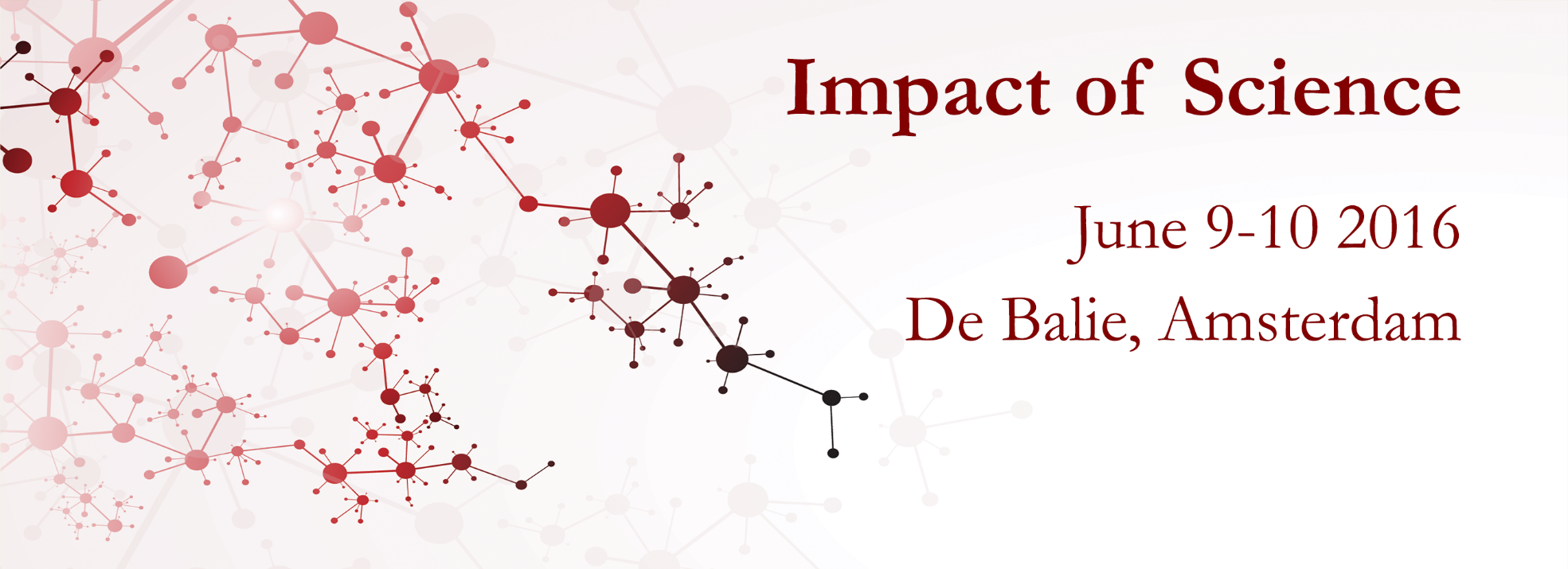 Impact of Social Sciences, Humanities and Arts Conference
The Roundtable Session on:  

Training and Skills
13 October, 2021
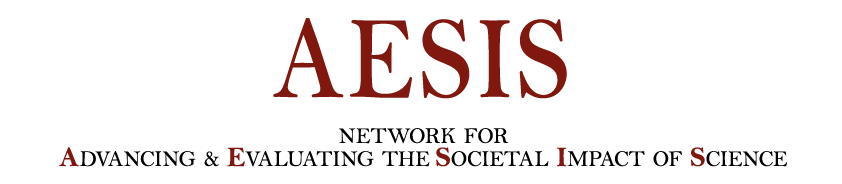 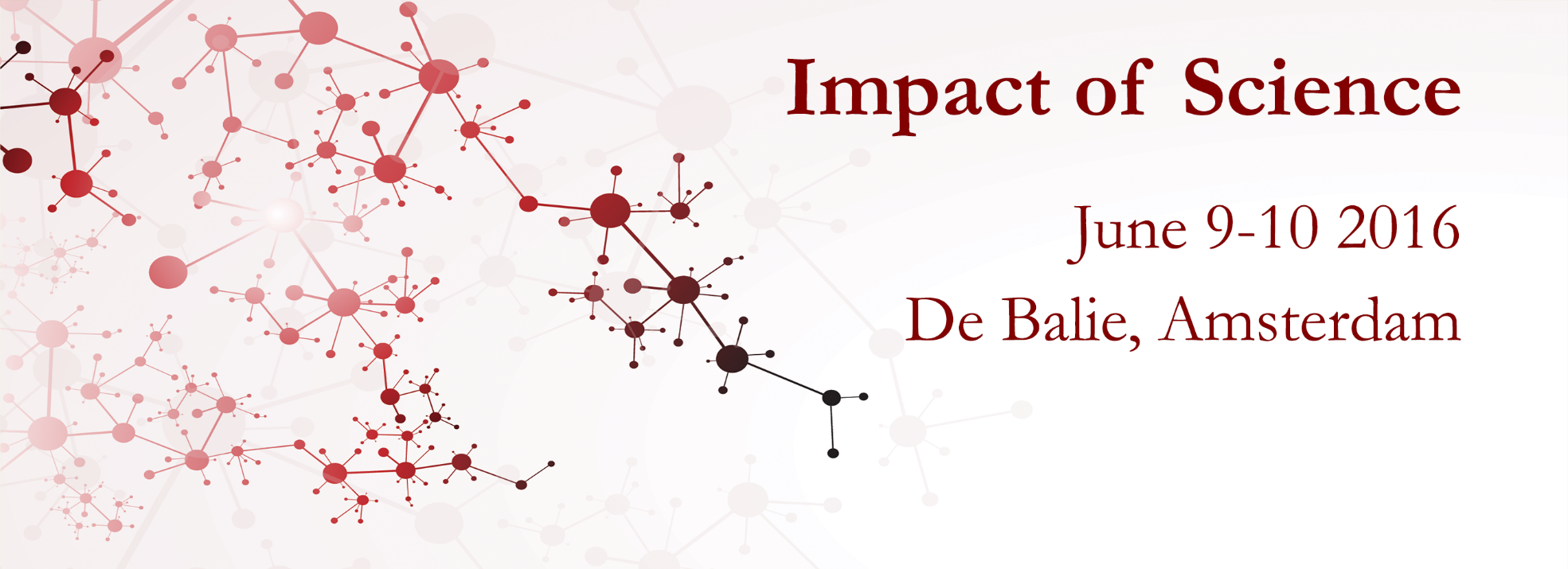 Impact of Social Sciences, Humanities and Arts 
13-15 October, 2021
Sandra Lapointe: Professor of Philosophy and Director of The/La Collaborative, McMaster University, Canada

Anika Duut van Goor Director of the international AESIS Network, the Netherlands
Overview of the Coordinators
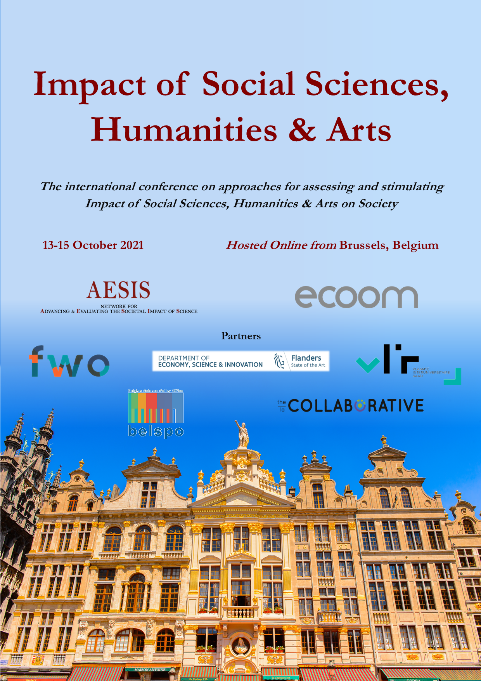 #SSHA21
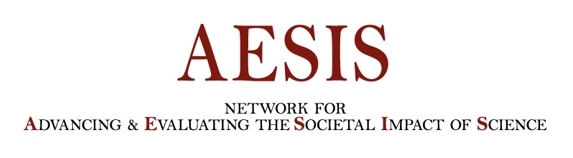 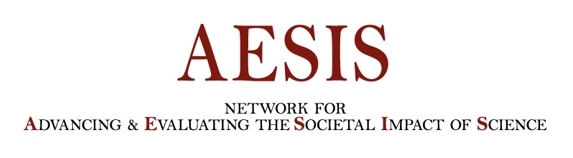 Impact of Social Sciences, Humanities and Arts 
13-15 October, 2021
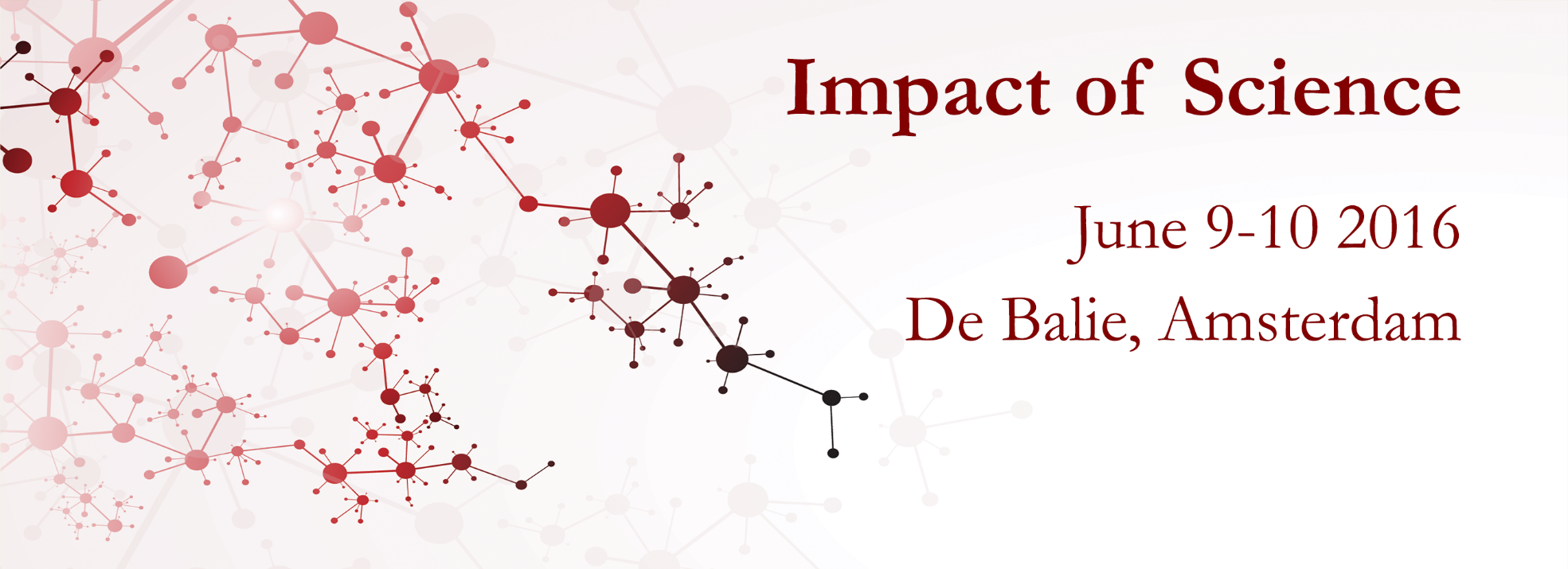 Sandra Lapointe
Professor of Philosophy and Director of The/La Collaborative, McMaster University, Canada

Anika Duut van Goor
Director of the international AESIS Network, the Netherlands
#SSHA21
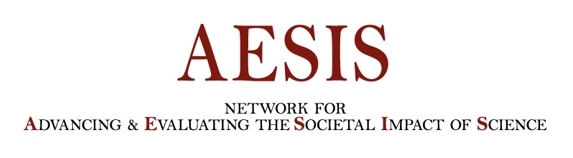 SKILLS	FOR	PARTNERSHIPS,	COLLABORATION	AND  INTERDISCIPLINARY RESEARCH IN SSHA
Context
End-user integrated research and co-creation are effective modes of knowledge mobilisation  and dissemination. There is strong evidence that social sciences, humanities and arts (SSHA)  researchers involved in collaboration, interdisciplinary  projects and  cross-sectoral  partnerships have  increased impact. However, collaborative settings present specific  challenges, and SSHA postgraduate training should be designed to equip researchers to  address these challenges.

Evidence
What are  the “foundational skills” associated with leadership and  collaborations?  Foundational Skills and What the SSH Need to Know provides an answer based on a  qualitative analysis of skills-talk in the grey literature:
The same research also shows that, at least in Canadian universities, SSHA departments and  programs tend to capitalise on the perceived values of skills associated to innovation when  promoting their programs. The same however does not hold when it comes to the skills  associated with leadership and collaboration, that is, with so-called social, emotional and  ethical intelligence.
Discussion
Should the “skills for collaboration and leadership” associated with social, emotional and  ethical intelligence be fostered as part of the “professional development” of SSH  postgraduate students?

Are there principled reason to refuse to see this as part of universities’ mission?
Are skills for collaboration and leadership equally valuable in academic research, as they are  in other type of SSHA PhD employment outcome (e.g. non-entry-level job in social, public  sectors and industry)

Who is responsible for the relevant training?
Should we expect supervisors to equip their supervisees  with the skills they need for  collaboration and leadership? (De we need to upskill supervisors too, and how realistic is that?)
Should we provide graduate students with self-directed skills-building resources,  e.g.  workshops, self-paced units (Who in universities is in charge of development and delivery:  individual department, faculties, schools of graduate studies?)
What is the potential of work-integrated learning, service learning and experiential learning  more generally in building collaboration and leadership skills? (Would such opportunities  benefit from prior skills-building and training?)

What are the drivers (incentives) and barriers (e.g. academic cultures, institutional  structures) to building skills for partnership and collaboration in postgraduate SSHA  students?
Moderators:
Anika Duut van Goor, CEO of AESIS  a.duutvangoor@aesisnet.com

Sandra Lapointe, Professor of Philosophy and Director of The/La Collaborative at McMaster  University
lapointe@mcmaster.ca
Impact of Social Sciences, Humanities and Arts 
13-15 October, 2021
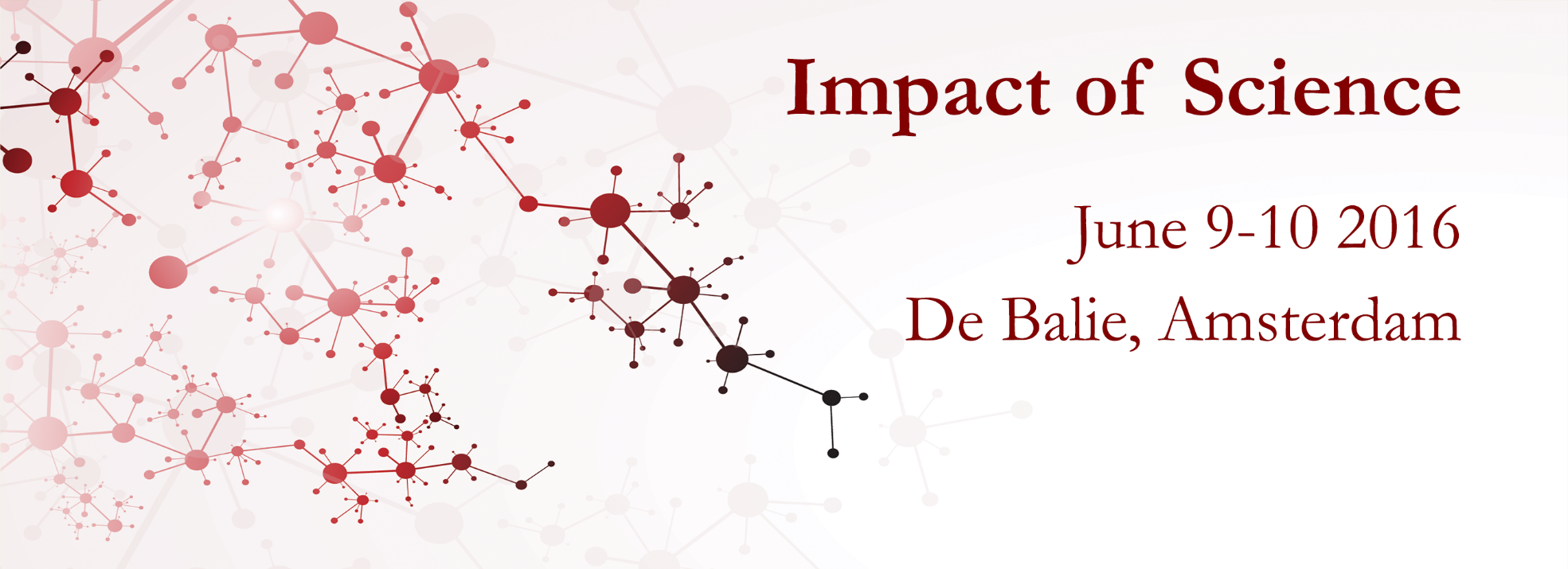 Thank you!
#SSHA21
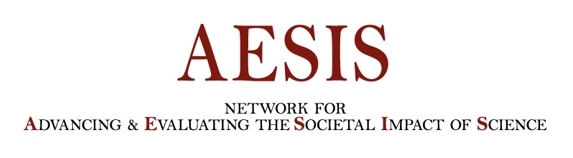